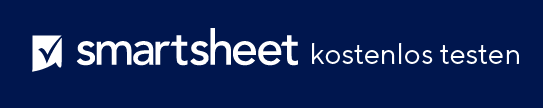 VORLAGE FÜR EINE ZUSAMMENFASSUNG MIT EINER FOLIE – BEISPIEL
Diese Vorlage für eine Zusammenfassung mit einer Folie ist ein vielseitiges Instrument, um die wichtigsten Projektinformationen in einer einzigen, visuell ansprechenden Folie zu vermitteln. Sie können Ihre Projektinformationen in die leere Vorlage eingeben oder die Beispielversion zur weiteren Orientierung herunterladen. Geben Sie in jedem Abschnitt relevante Details ein, z. B. einen Überblick über Ihr Projekt und die nächsten Schritte. Die Vorlage ermöglicht Benutzer*innen, eigene Texte, Grafiken und Daten einzufügen. Kopieren Sie die ausgefüllte Folie in eine längere Präsentation oder verwenden Sie sie als visuelle Ergänzung einer Präsentation für Stakeholder*innen.
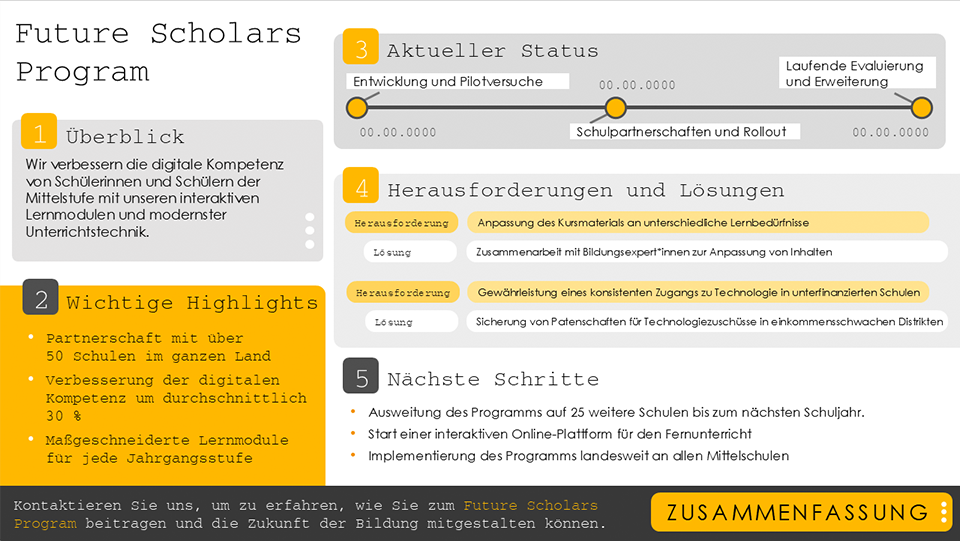 ZUSAMMENFASSUNG
BEISPIEL
Future Scholars Program
1
2
3
4
5
Aktueller Status
Laufende Evaluierung und Erweiterung
00.00.0000
Entwicklung und Pilotversuche
00.00.0000
00.00.0000
Überblick
Schulpartnerschaften und Rollout
Wir verbessern die digitale Kompetenz von Schülerinnen und Schülern der Mittelstufe mit unseren interaktiven Lernmodulen und modernster Unterrichtstechnik.
Herausforderungen und Lösungen
Herausforderung
Anpassung des Kursmaterials an unterschiedliche Lernbedürfnisse
Lösung
Zusammenarbeit mit Bildungsexpert*innen zur Anpassung von Inhalten
Herausforderung
Gewährleistung eines konsistenten Zugangs zu Technologie in unterfinanzierten Schulen
Wichtige Highlights
Lösung
Sicherung von Patenschaften für Technologiezuschüsse in einkommensschwachen Distrikten
Partnerschaft mit über 50 Schulen im ganzen Land
Verbesserung der digitalen Kompetenz um durchschnittlich 30 %
Maßgeschneiderte Lernmodule für jede Jahrgangsstufe
Nächste Schritte
Ausweitung des Programms auf 25 weitere Schulen bis zum nächsten Schuljahr.
Start einer interaktiven Online-Plattform für den Fernunterricht
Implementierung des Programms landesweit an allen Mittelschulen
Kontaktieren Sie uns, um zu erfahren, wie Sie zum Future Scholars Program beitragen und die Zukunft der Bildung mitgestalten können.
ZUSAMMENFASSUNG
Projekt-, Geschäfts- oder Initiativenname
Fügen Sie kurze Aufzählungspunkte ein, um aktuelle Entwicklungen hervorzuheben, oder fügen Sie einen Fortschrittsbalken oder ein Diagramm ein, um den Status des Projekts darzustellen.
1
2
3
4
5
Aktueller Status
00.00.0000
1
3
00.00.0000
00.00.0000
Überblick
2
Geben Sie eine kurze Einführung in das Thema oder Projekt.
Herausforderungen und Lösungen
Herausforderung
Skizzieren Sie kurz alle größeren Herausforderungen und die entsprechenden Lösungen.
Lösung
Text
Herausforderung
Text
Wichtige Highlights
Lösung
Text
Fügen Sie Aufzählungspunkte ein, um wichtige Erfolge und Verkaufsargumente hervorzuheben, oder fügen Sie eine dynamische Grafik oder ein Diagramm ein, um wichtige Daten darzustellen.
Nächste Schritte
Was sind Ihre kurz- und langfristigen Ziele?
Verfassen Sie Ihre Handlungsaufforderung.
ZUSAMMENFASSUNG